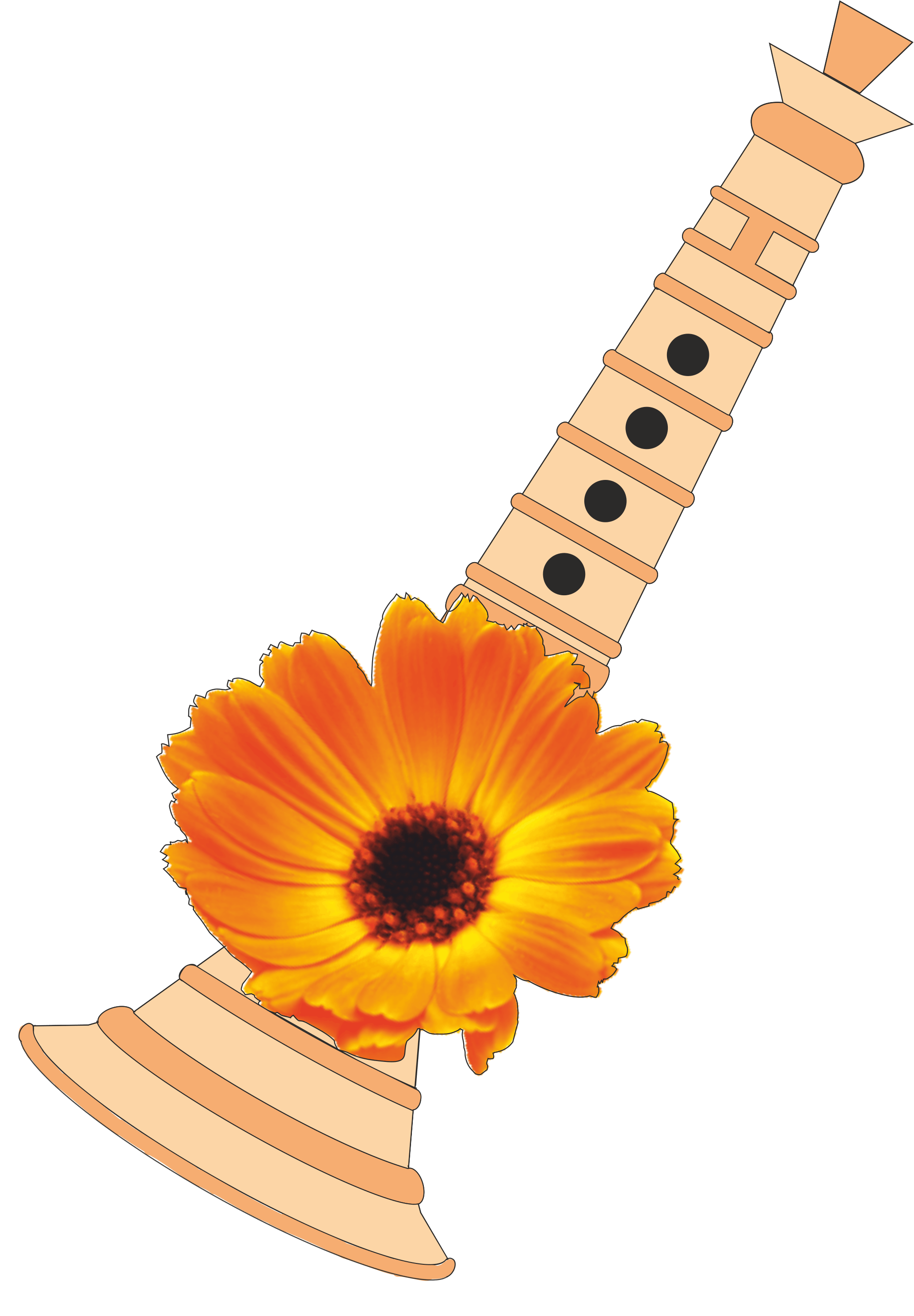 Škrinjica blaga moga zavičaja
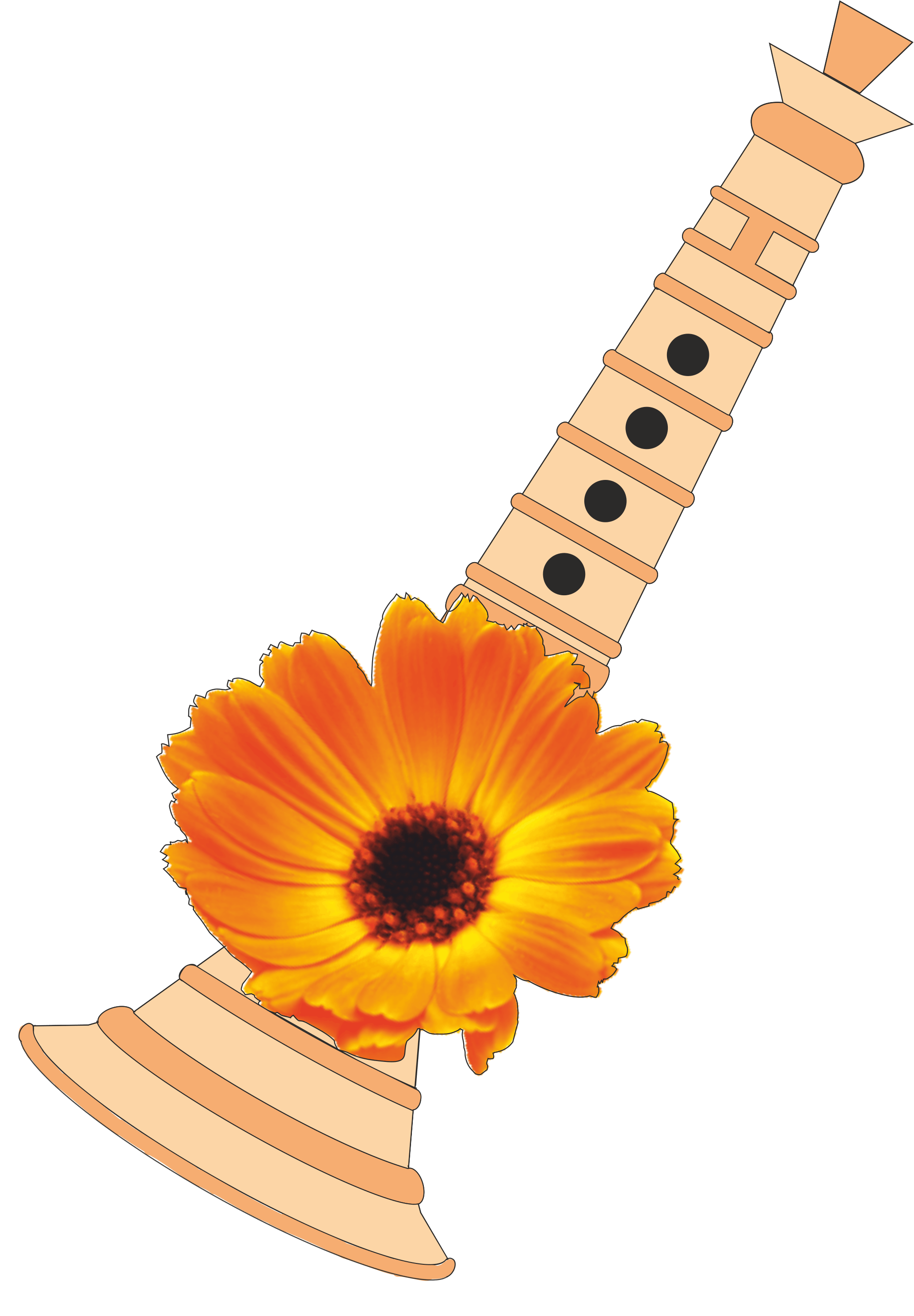 Zavičajna nastava
Voditelj projekta: Anica Valenta
Koordinatori projekta: Nataša Miljanić, Krunoslava Gavrić i Irena Giorgi
OŠ Šijana, Pula 
Šk. god. 2021./2022.
Izradba suvenira s tradicijskim motivima
Produženi boravak :
učenici 2.a razreda s učiteljicom Krunoslavom Gavrić
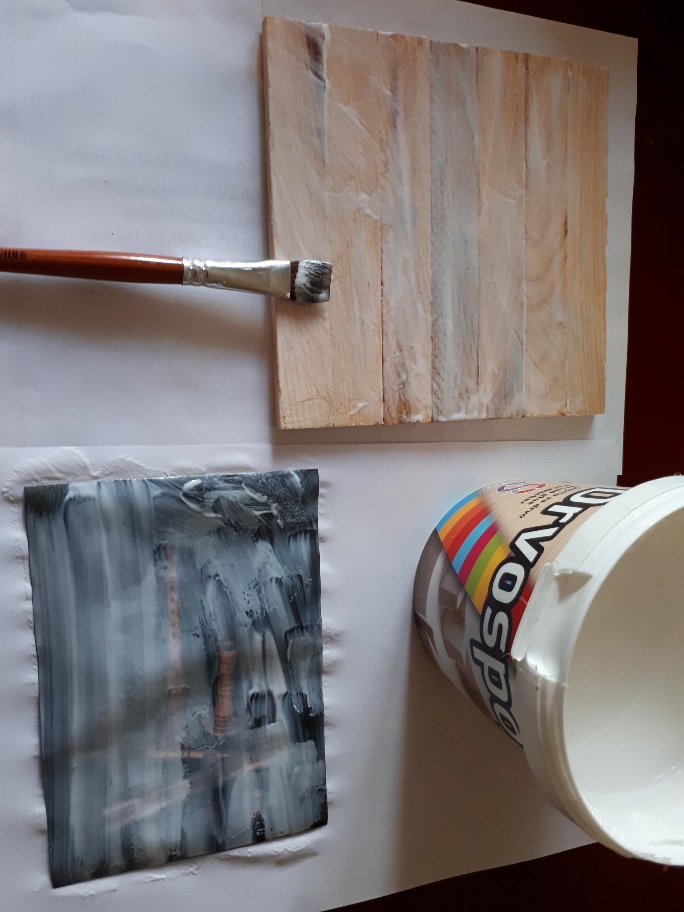 Postupak izradbe:
Daščice lijepimo na željenu dimenziju. Izabrani motiv kopiramo na običnom kopirnom papiru.
Drvofixom premažemo drvenu podlogu i gornju stranu otisnutog motiva.
Papir licem zalijepimo za drvenu podlogu. Ostavimo da se suši 24 sata.
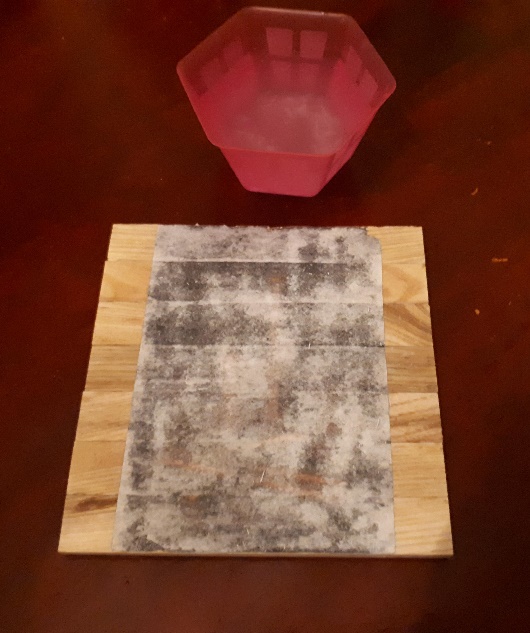 Papir namočimo vodom i laganim kružnim pokretima prstiju skidamo papir s površine. 
 Postupak ponavljamo dok osušeni motiv ne postane dobro vidljiv. 

   Na kraju pošpricamo prozirnim akrilnim sprejem.
Izradba bojanke s brojalicama
Produženi boravak :
učenici 2.a razreda s učiteljicom Krunoslavom Gavrić
Učenici 2.a razreda vrijedno rade bojanku
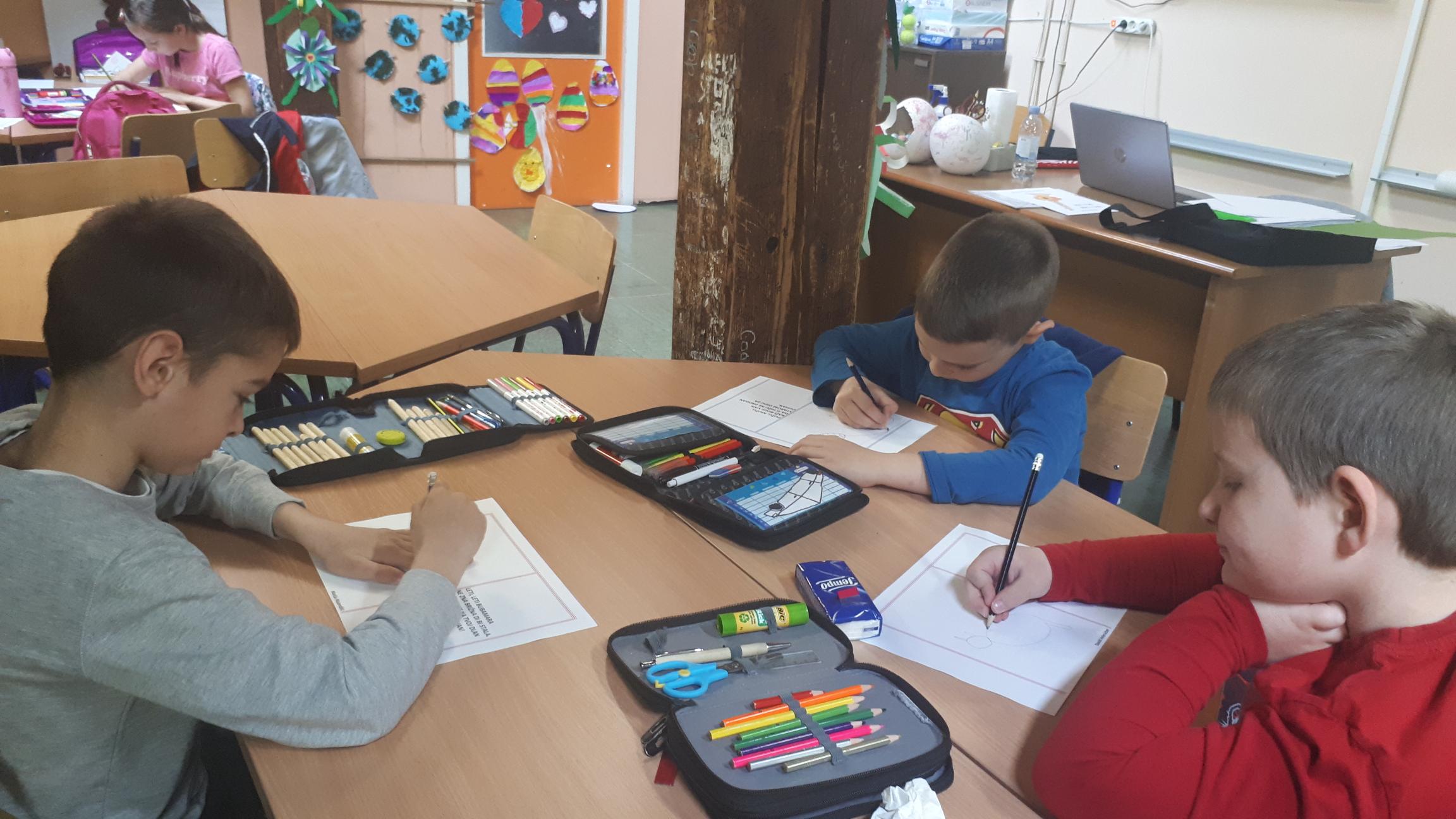 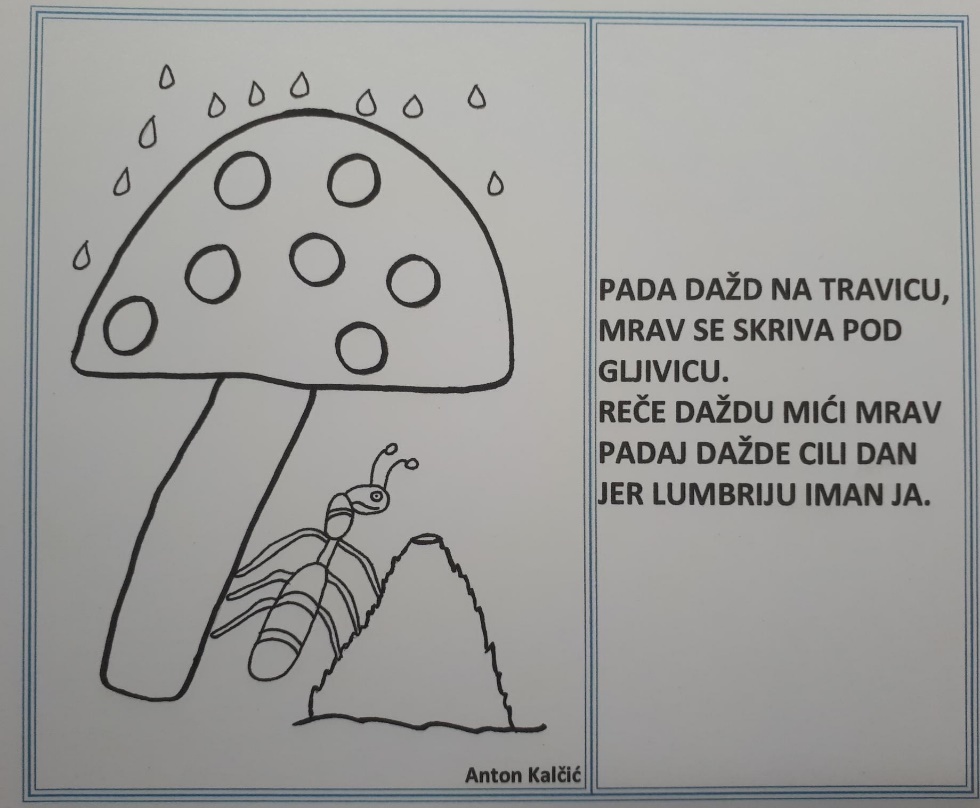 Bojanka je gotova
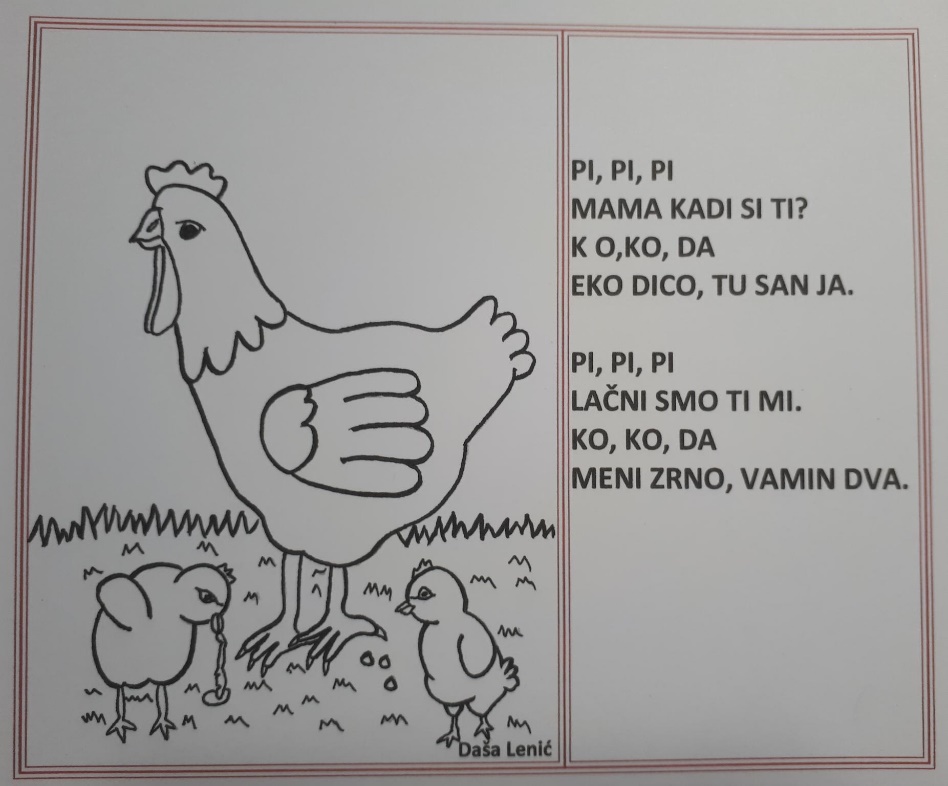 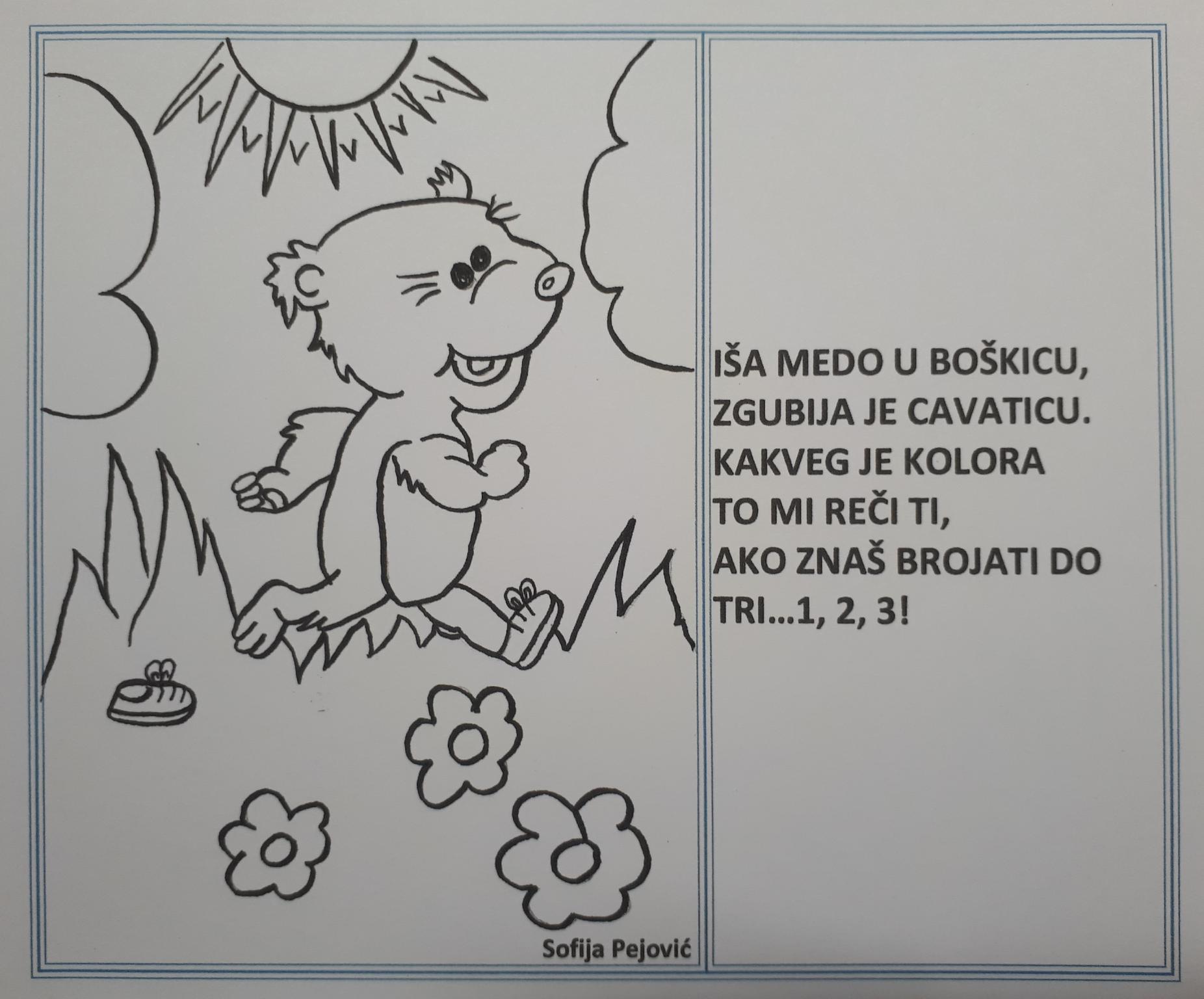 Izradba istarskih nošnji od papira
Učenici 2.a razreda 
s učiteljicom 
Natašom Miljanić
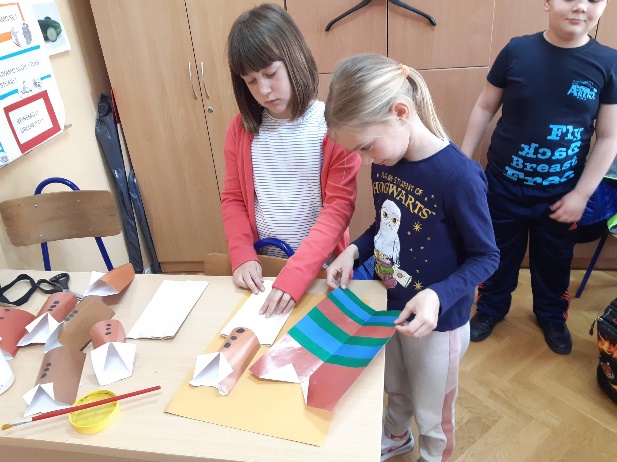 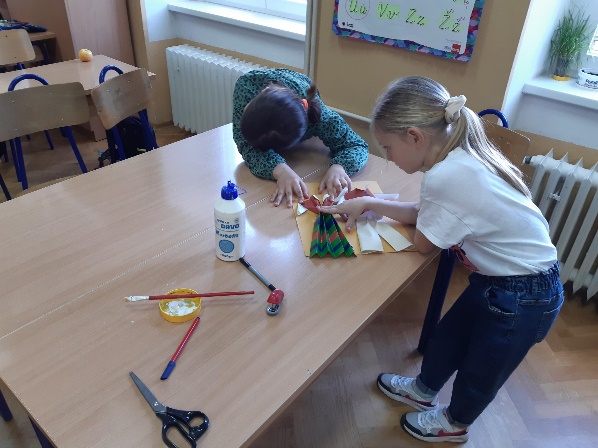 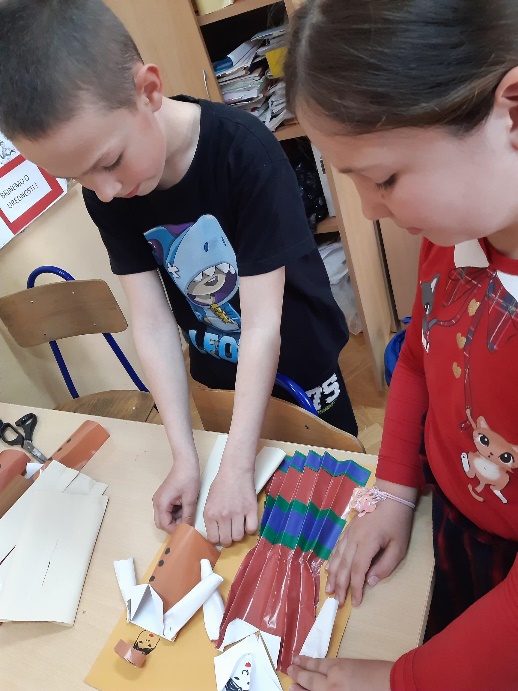 Mali folkloraši
Učenici 3.a razreda 
s učiteljicom 
Anicom Valenta
Mali folkloraši
Oslikavanje platnenih vrećica, 3.a razred
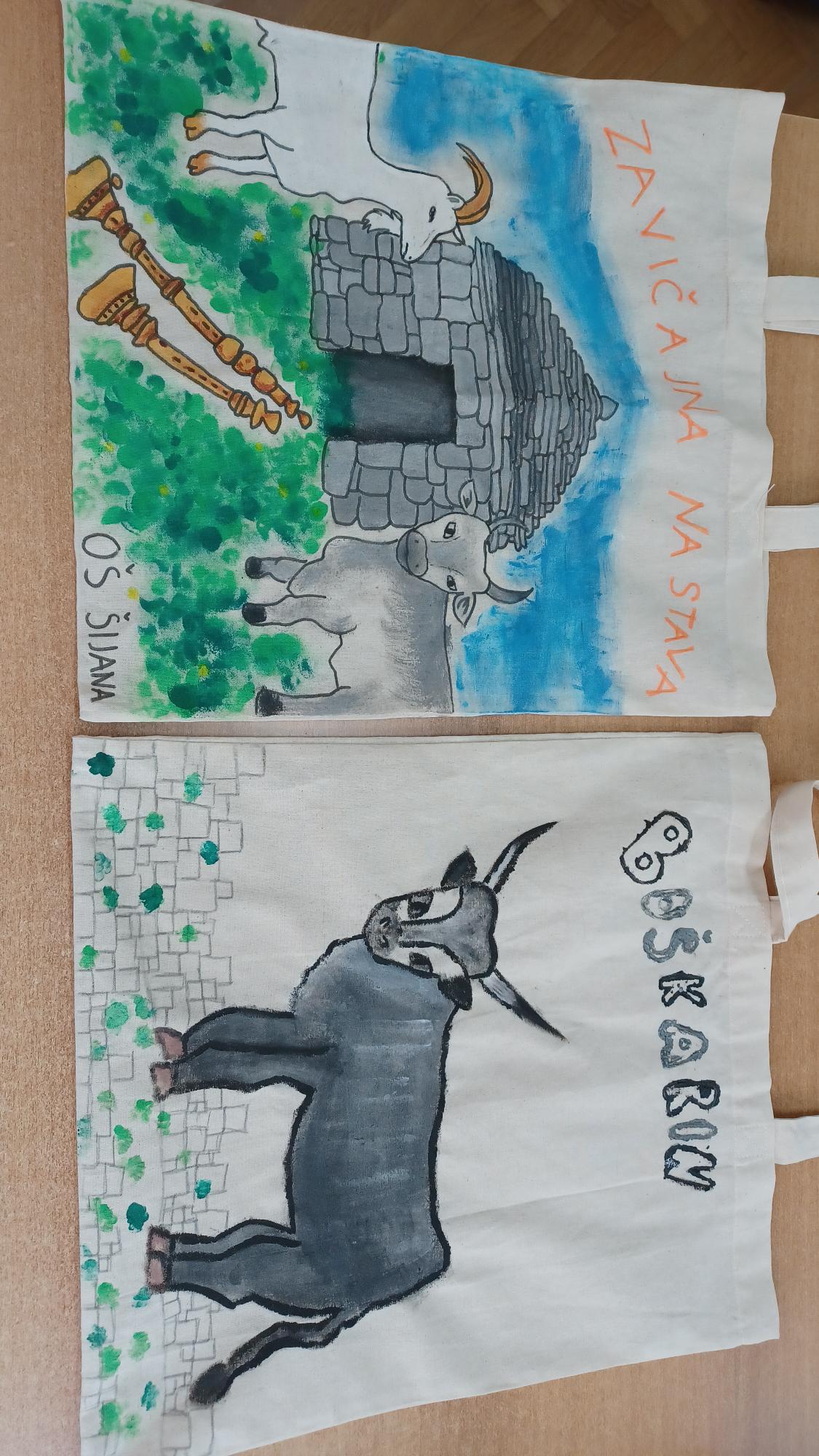 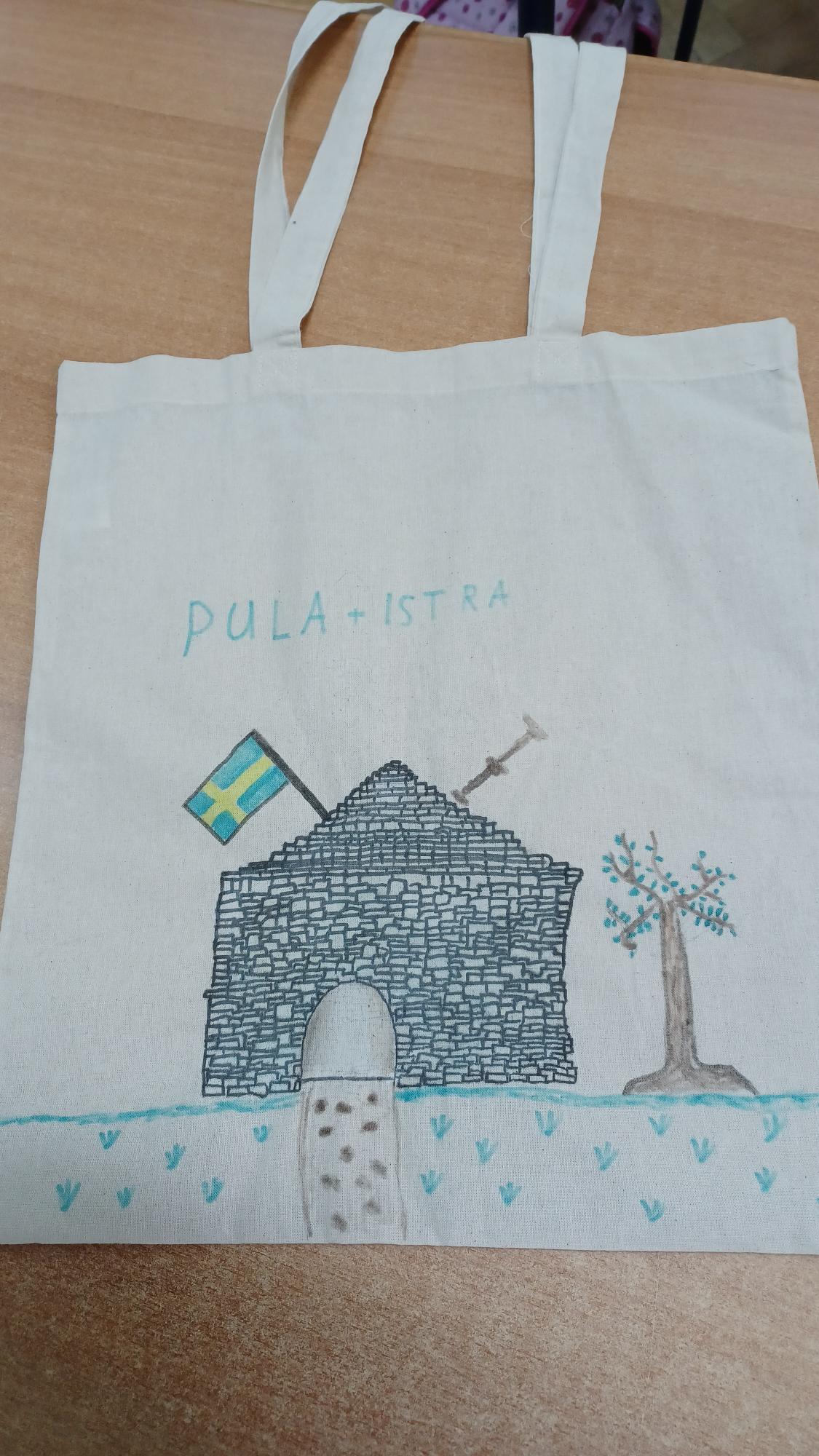 ZborOŠ Šijana
Učenici
s profesoricom 
Irenom Giorgi
Zbor OŠ Šijana
Ali i ovako…Smokvica
Sviramo nanule…Smokvica
Zbor OŠ Šijana
Pjevamo…Nanaj
Pjevamo…Smokvica
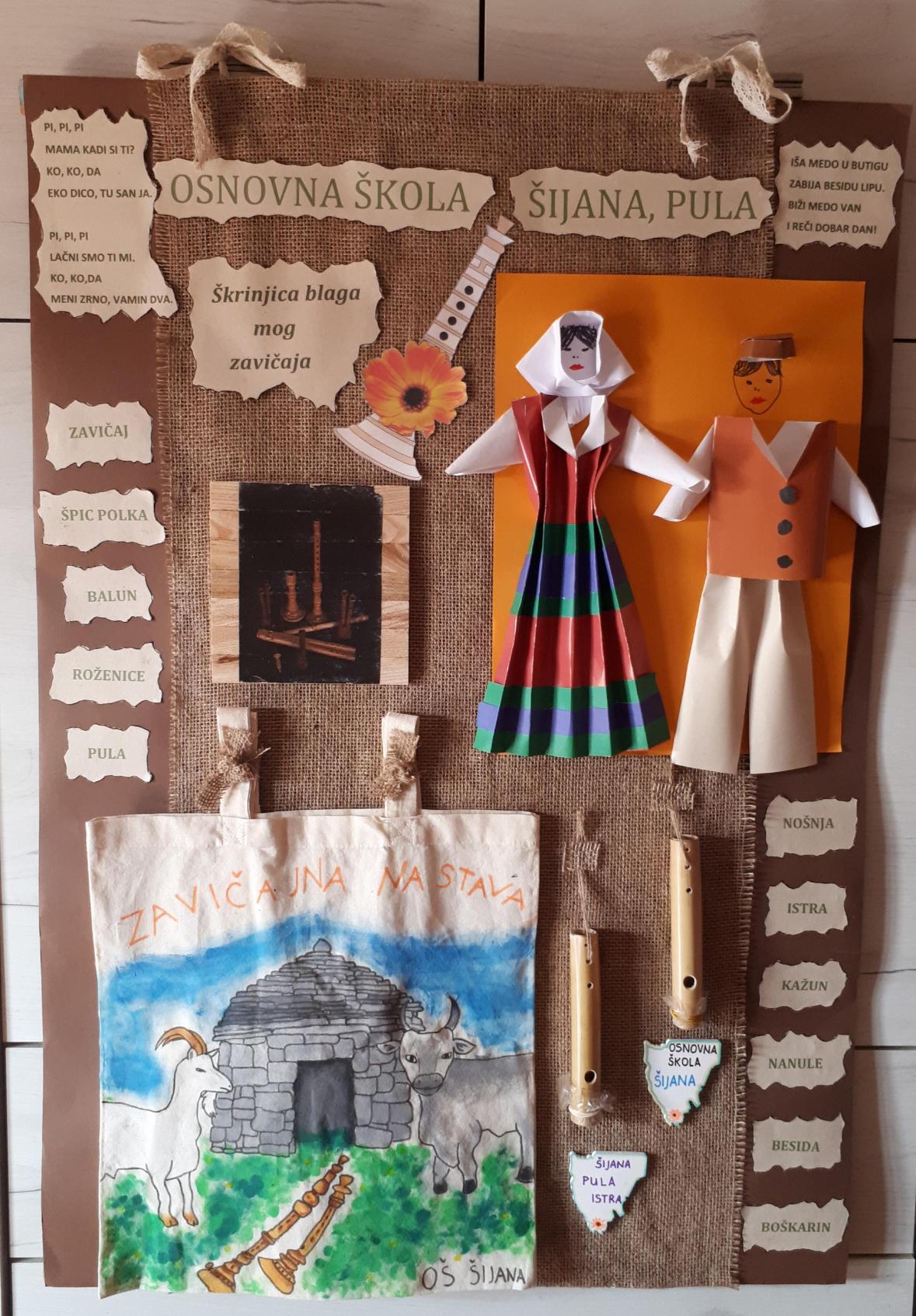 Naš plakat 
s presjekom radova u projektu Škrinjica blaga moga zavičaja
Plakat izradila: Krunoslava Gavrić
Prezentaciju izradila: 
Anica Valenta, mag.prim.educ.